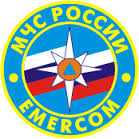 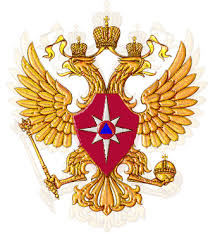 Месячник Гражданской обороны
История создания местной противовоздушной обороны-гражданской обороны (МПВО-ГО) 
в СССР - РФ
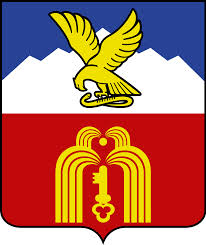 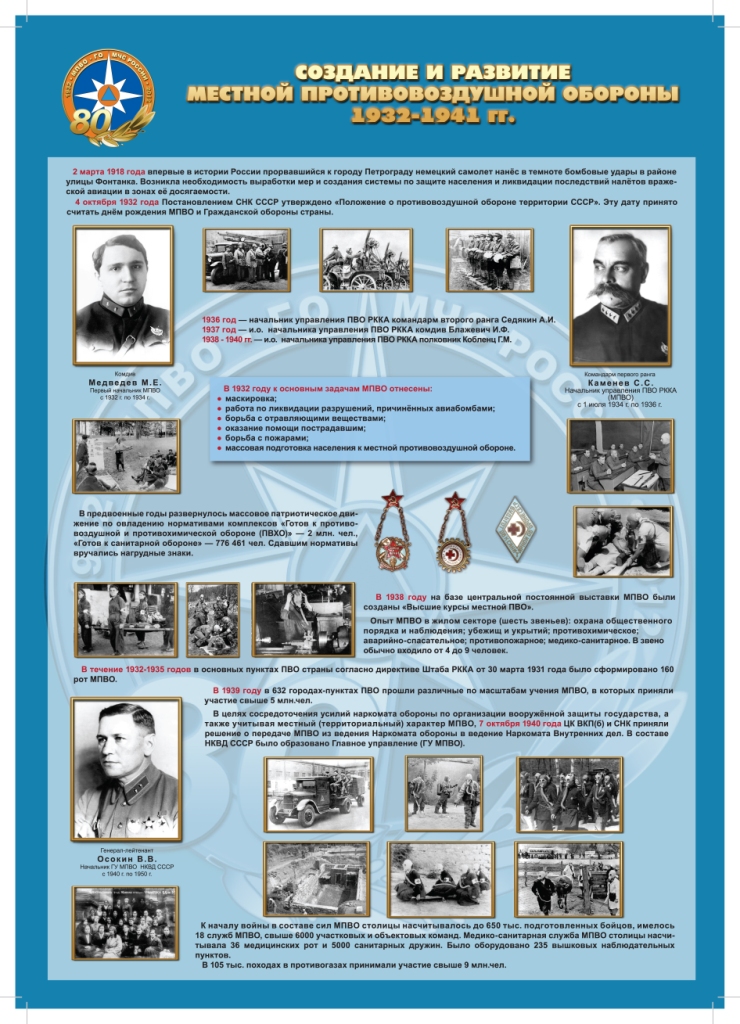 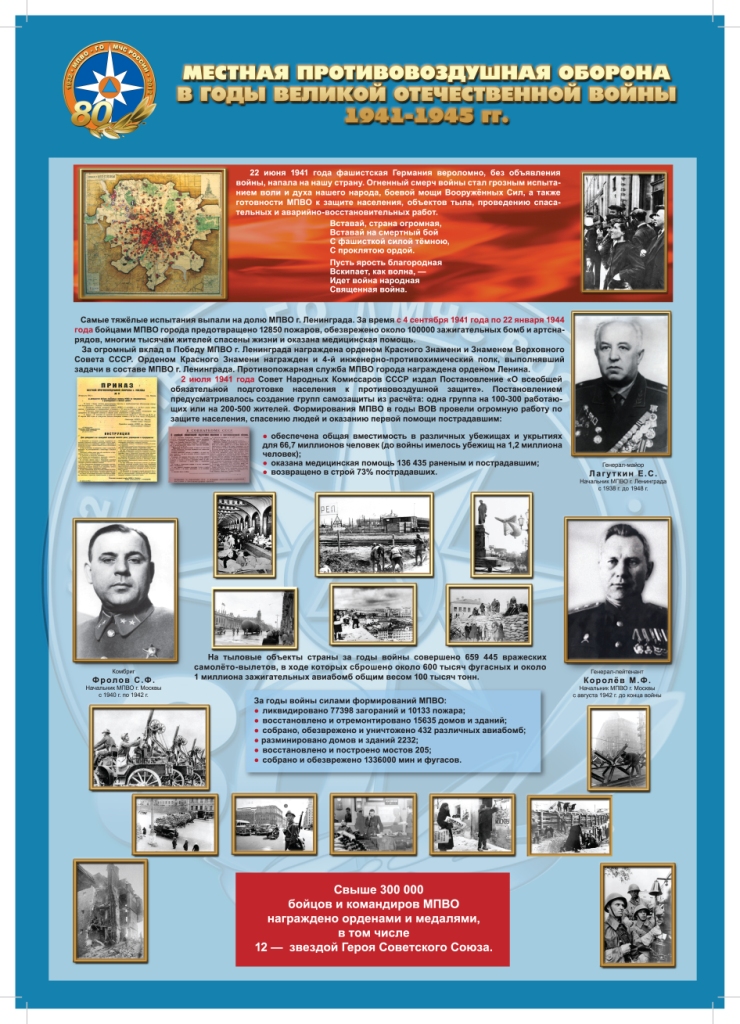 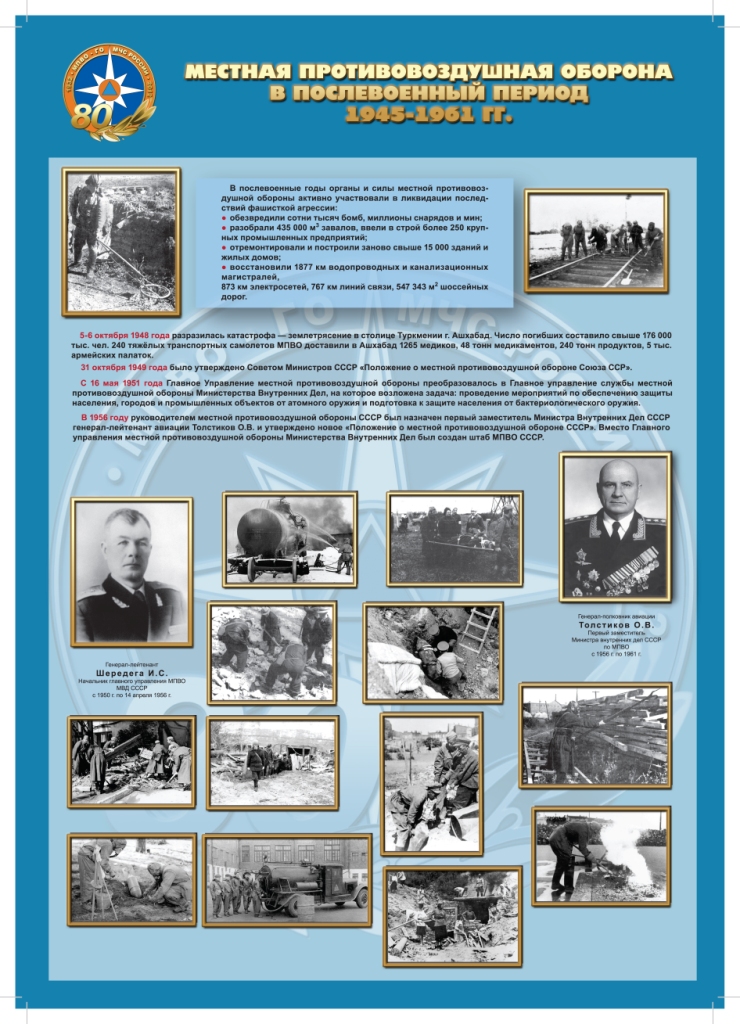